Figure 4. CCEPs in one subject averaged over multiple strips, including right basal temporal (RBT) upon stimulation of ...
Cereb Cortex, Volume 22, Issue 4, April 2012, Pages 918–925, https://doi.org/10.1093/cercor/bhr163
The content of this slide may be subject to copyright: please see the slide notes for details.
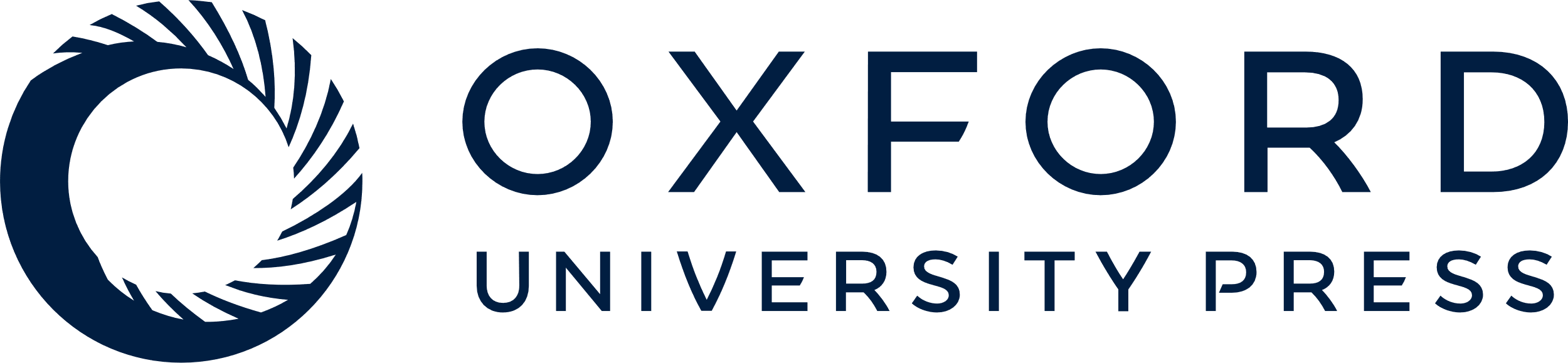 [Speaker Notes: Figure 4. CCEPs in one subject averaged over multiple strips, including right basal temporal (RBT) upon stimulation of the LPSTG. The maximum recorded response is over RBT3 which is only 1 cm from RBT2 and 1 cm from RBT4 where much smaller responses were recorded.


Unless provided in the caption above, the following copyright applies to the content of this slide: © The Author 2011. Published by Oxford University Press. All rights reserved. For permissions, please e-mail: journals.permissions@oup.com]